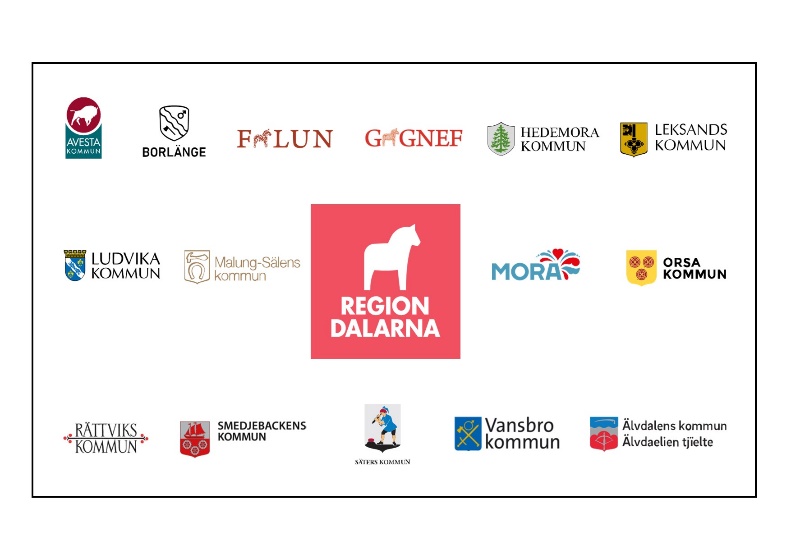 Information om Yrkesresan Funk Utförare
Socialchefsnätverket 
2023-04-21
Utveckling av Yrkesresan Funktionshinderområdet för utförare
Här är vi just nu!
Sker stegvis
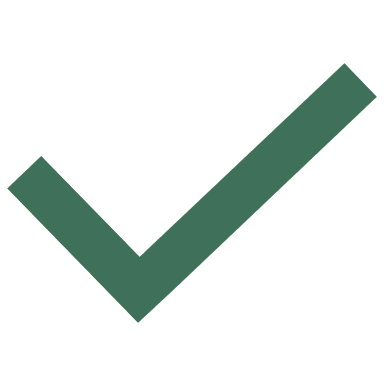 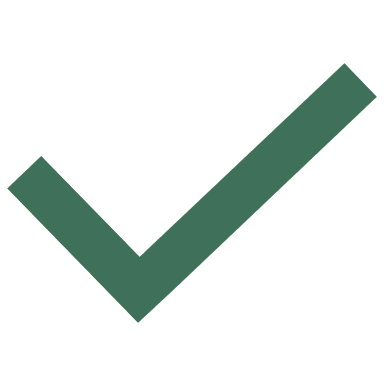 Formulera kursmål
Inventering och urval
Paketering på lärplattform
[Speaker Notes: RSS med nat ansvar: Kommunförbundet Västernorrland
Projektledare Lotta Brändström]
Utmaningar
[Speaker Notes: Vi bygger från början, konceptet gäller men måste anpassas till målgruppen
Vi ska ta tillvara erfarenheter från Barn och Unga så långt som möjligt
Den pedagogiska utformningen är viktig för att nå ut 
Vid målgrupp, vi behöver skapa igenkänningsfaktor
Minimera administration för arbetsledare/chef där så är möjligt
Göra avvägningar för att skapa genomförbarhet]
Målgrupp
Kurser ska skapas för medarbetare inom följande områden samt arbetsledare/chef för aktuella området:
Personlig assistans (LSS alternativt SFB)
Korttidsvistelse i form av korttidshem (LSS)
Korttidstillsyn (LSS)
Bostad med särskild service för barn eller ungdomar (LSS)
Bostad med särskild service för vuxna (LSS)
Daglig verksamhet (LSS)
Bostad med särskild service för personer med psykisk funktionsnedsättning (SoL)
Boendestöd (SoL)
Sysselsättning för personer med psykisk funktionsnedsättning (SoL)
[Speaker Notes: Målgruppen är medarbetare som ger brukarnära stödinsatser i utförarverksamhet, med utgångspunkt från de tillämpningsområden som nämns i Socialstyrelsens allmänna råd (SOSFS 2014:2).
Arbetsledare och chefer för dessa medarbetare ingår i målgruppen.
Innehållet i Yrkesresan bygger på att den som tar del av kurserna har en grundläggande utbildning enligt Socialstyrelsens allmänna råd (SOSFS 2014:2) och ska därför ses som ett komplement till relevant grundutbildning.
Mottagande kommuner beslutar dock själva om medarbetare utan relevant grundutbildning ska erbjudas Yrkesresans kursutbud.]
Kurserna är uppdelade i olika steg
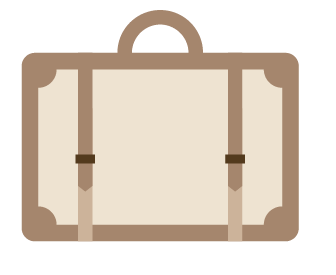 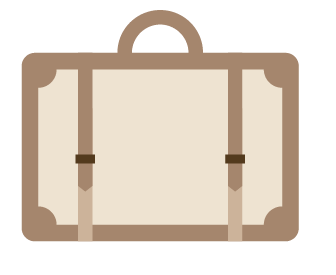 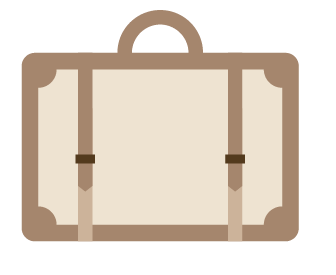 Inleder med en allmän orienteringskurs som följande kurser bygger vidare på. Utgångspunkten är att ”alla tar allt”.
Innehåller riktade kurser. 
Utifrån verksamhetens behov och vad medarbetaren redan har för kunskaper, väljs kurser.
Utgångspunkten är att ”vissa tar del av vissa kurser”
BAS
SPETS
FÖR-DJUPNING
[Speaker Notes: Varje medarbetare har ett eget konto till Yrkesresans lärplattform.

Konto skapas av medarbetaren själv i den egna kommunen.

Via lärplattformen nås innehållet = kurserna.]
Efter att ett steg är avklarat kan man ”gå vidare” till nästa
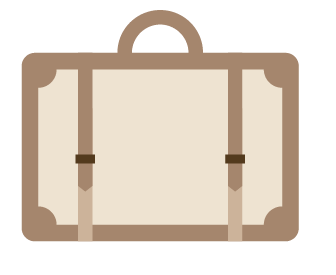 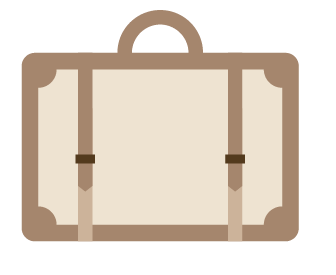 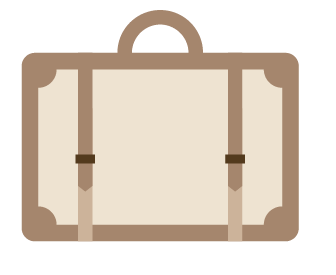 Mer än 2 år i yrket

Utgångspunkten är att en dialog ska finnas med närmsta chef vilken kursväg medarbetaren bör gå och under vilken tidsperiod.
0-2 år i yrket (på sikt) 

Redan anställda medarbetare startar vid Bas-steget vid lansering av första kursen.
Medarbetare som passerat kurser i fördjupningssteget men där verksamheten är i behov av mer fördjupad kunskap.
BAS
SPETS
FÖR-DJUPNING
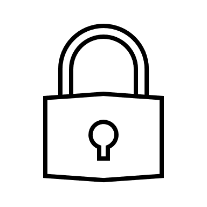 Vårt uppdrag
Introduktionskurs
Förberedelse
Funktionsnedsättningar och vanliga konsekvenser
Om bemötande
Kurstillfälle
Bas
(0-2 år i yrket)
Efterarbete
Om kartläggning
Om tydliggörande pedagogik
Funktionshinder-området utförare
Fördjupning
(mer än 2 år i yrket)
Om kommunikation
Spets
Ämnen som återkommer i övriga kurser i steg Bas.
Arbetsledare / Chef
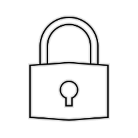 Introduktionskurs
IH: Samhälle, lagar och regelverk
Förberedelse
IH: Kunskap om funktionsnedsättningar
Bas
(0-2 år i yrket)
Kurstillfälle
IH: Omgivningens påverkan på individen
Efterarbete
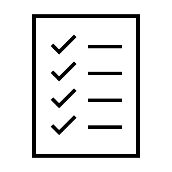 IH: Delaktighet och egenmakt
Funktionshinder-området utförare
Fördjupning
(mer än 2 år i yrket)
IH: Kommunikation och kommunikationsstöd
Spets
Arbetsledare / Chef
[Speaker Notes: Tittar vi på de övriga tänkta kurserna i steg Bas så bygger de alltså vidare på avsnitten i Introduktionskursen.
Kurserna beskrivs utifrån övergripande ämnesinnehåll är således inte namn på kurserna.
För kurser i bassteget ska ett formulär finnas som stöd för närmsta chef att verifiera kunskap för medarbetaren om denna ej ska gå någon av kurserna i bassteget (exempel stödpedagoger kurs 5 vilken är tänkt att handla om tydliggörande pedagogik). Gäller främst för medarbetare som vid lansering arbetat längre än två år i yrket.
För att skapa igenkänningsfaktor är tanken att fallbeskrivningar ska användas som pedagogisk utgångspunkt.]
Områden
Övergripande innehåll
Grundläggande värden och regelverk
Viktiga och styrande principer för individens rättigheter
Etik och människors livsvillkor
Samverkan och samarbete ur ett helhetsperspektiv
Från ett omsorgs- till stödjande perspektiv
Samhälle, lagar och regelverk
Kunskap om funktionsnedsättningar
Hur olika funktionsnedsättningar påverkar vardagen, vad de beror på och vad personal kan göra för att underlätta personens situation och förbättra stödet (individuella resurser och svårigheter)
Hjälpmedel och välfärdsteknik/ digitalisering
Omgivningens påverkan på individen
Rekommendationer som syftar till att förebygga och minska utmanande beteende
Orsaker som kan utveckla ett utmanande beteende
Förutsättningar för att ge stöd vid utmanande beteende
FN konventionen om rättigheter för personer med funktionsnedsättning (fullständigt och effektivt deltagande och inkludering i samhället)
Individens inflytande över sitt eget liv och omsorg
Bakgrund och syfte med tydliggörande pedagogik
Verktyg och informella bedömningar
Delaktighet och egenmakt
Kommunikation och kommunikationsstöd
FN konventionen om mänskliga rättigheter för personer med funktionsnedsättning (rätten att kommunicera)
Kunskap om kommunikation och dess betydelse
Olika former av kommunikationsstöd
Preliminär tidsplan
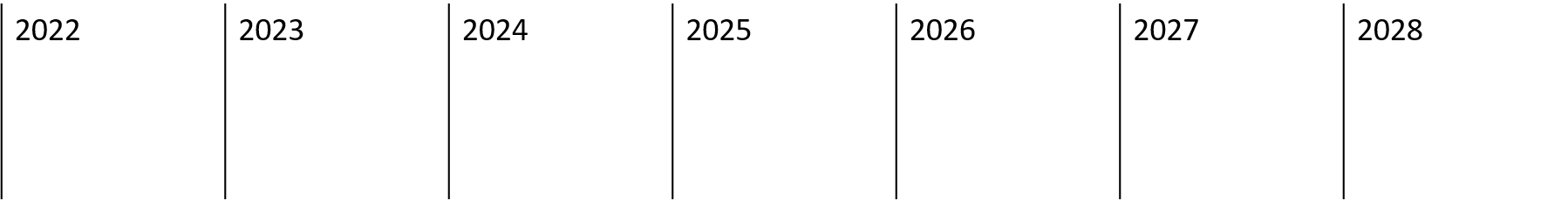 Produktion och lansering
Förvaltning och utveckling
Regionala uppstarter 
höst 2023
Kursstart medarbetare senhöst 2023
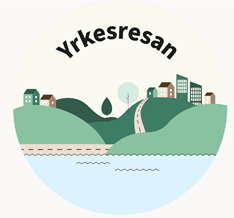 På gång i Dalarna – YR Funk Utförare
Ska träffa Dalarnas LSS- och socialpsykiatrinätverk 3 maj 
en första introduktion till YR Funk Utförare

”Inventering Dalarna” – utskick till varje kommun i maj månad
antal enheter, enhetschefer och personal inom Funk Utförare (LSS + soc psyk)

Göra genomförandeplan för YR Funk Dalarna

Skapa en arbetsgrupp

Saker jag börjat klura på:
Dala-turné? – ”Vem vet vad” om YR Funk Utförare? 
Uppstartsträffar med enhetschefer, kommunala adm? - fysiskt, digitalt, inspelat?  
Regionala utbildare?
Vilka verksamheter ska börja?
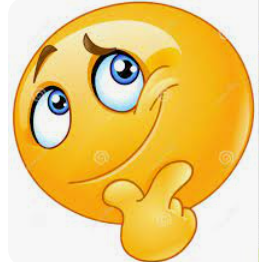 2023-04-21
Info SCHNV 230421
11